会員基盤向上・戦略計画策定の必要性
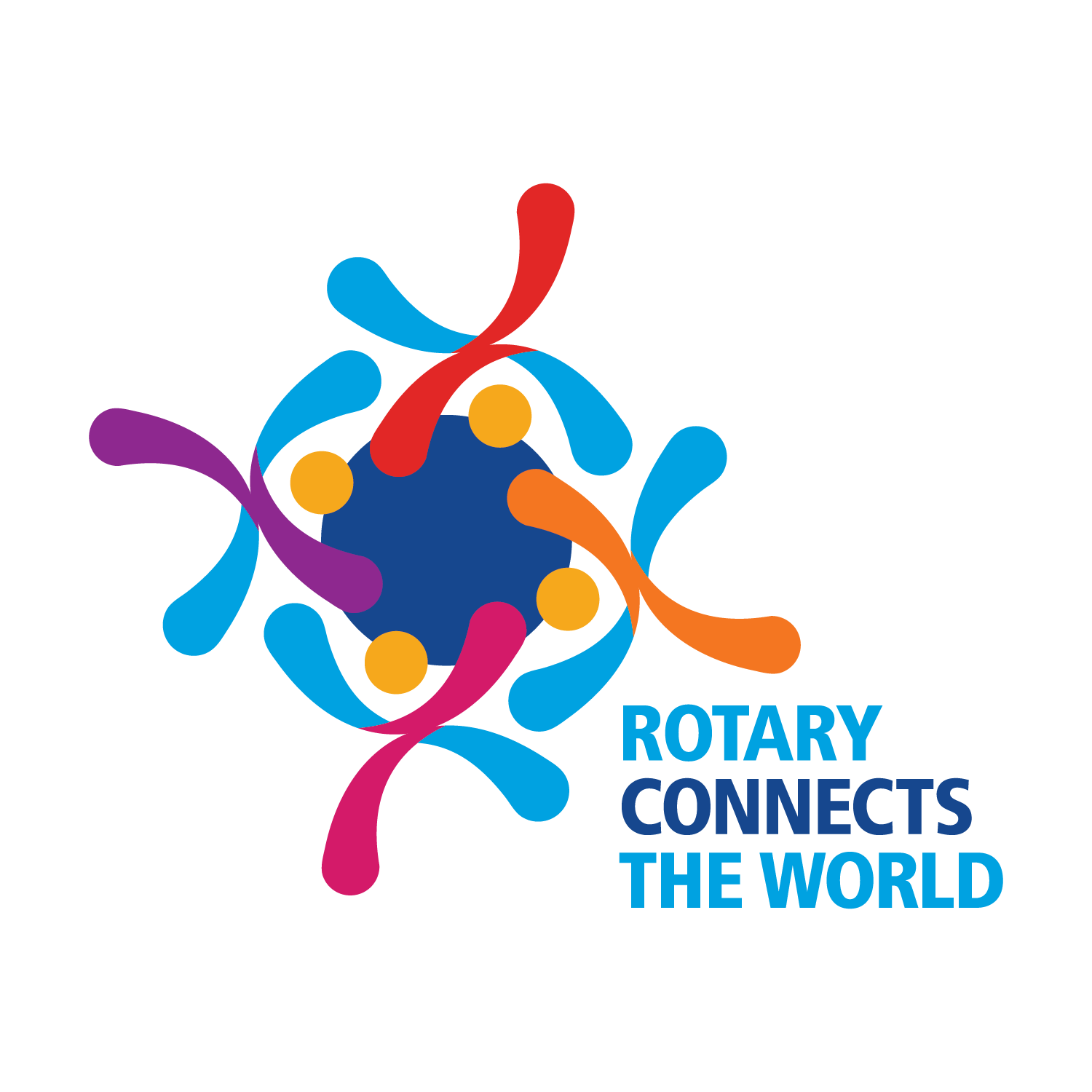 RI第3地域　ロータリーコーディネーター　高島　凱夫
2019年7月13日　於：ホテルグランヴィア大阪
第3地域　ﾛｰﾀﾘｰｺｰﾃﾞｨﾈｰﾀｰ
D2700・D2720・D2730・D2740
ARC　穴井 元昭  博多RC
九州地区
D2670・D2690・D2710
ARC　伊藤文利　倉吉RC
中国・四国地区
総　括
高島 凱夫　大阪中之島RC
ゾーン全体の把握
近畿地区
D2640・D2650・D2660・D2680
ARC　滝澤功治　神戸須磨RC
Q 1　貴地区の地区戦略計画委員会（別名称委員会も対象する）発足の有無について
Q 2　地区内のｸﾗﾌﾞ戦略計画委員会（別名称委員会も対象）の発足状況について
Q 3　地区ビジョン、或いは地区中長期目標について
Q 4　地区内ｸﾗﾌﾞのﾋﾞｼﾞｮﾝ或いは中長期目標を決めているかどうか
日本の会員数推移(‘96～’19)
最大13,0982人(‘96.11)
88,065人(’19.7月8日)
‘99年(H11)以降急速に減少
RIR3の会員数推移　２０００年－２０１９年
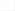 ここからは３ゾーン制
第３ゾーンは１１地区
ここまでは４ゾーン制
第３ゾーンは７地区
第3地域　各地区の会員数の推移
会員増強のための選択肢
１）多様性のある新クラブ設立

  ２）衛星クラブ

  ３）以前のＥクラブ的なもの
8
日本の衛星クラブ
＊2750　東京多摩せいせき 	＊ 2510　札幌幌南ライラック 
＊2530　福島しんたつ絆 　	＊ 2830　五所川原中央イブニング
＊2830　八戸中央西 　　　	 	＊ 2750　東京大井イブニング
＊2820　古川東ゆきはな　		＊ 2550  宇都宮90結
＊2580　東京池袋NEXT　　	＊ 2670　坂出東四国
＊2660　大阪南なみはや　	＊ 2510　岩見沢ネクスト
＊2660　大阪中央ミレニアルズ 	＊ 2820　鹿島臨海令和
＊2680　豊岡美方令和	　　　	
赤字：終結　　青字：ロータリークラブとして承認
衛星クラブ： 34地区中 8地区（10クラブ）
9
衛星クラブ設立のポイント ①
大阪南なみはやロータリー衛星クラブ設立の経験から衛星クラブ設立の主なポイントは次の通りと考えます。
①衛星クラブ設立まで
・ 会長など執行部の強い意志
・ 設立するクラブのイメージと設立目標時期の明確化
　（対象は？会費はどの程度？(最低限、ＲＩ分担金など固定費は織り　込む、設立はいつを目標にするか・・・）
・ 会員候補者の洗い出しと候補者の中のキーマンを中心とした
　　取り纏め
衛星クラブ設立のポイント ②
①衛星クラブ設立まで
	・ 本クラブ会員の理解と同意
	・ 本クラブと衛星クラブとのやり取りも含めたルール作り
		・ 設立のための本クラブの積極的な支援（例会場所の確保、
　　　　　ルール作り（細則の制定も）、初期備品の準備など）
②設立以降
		・ある程度軌道に乗るまでは本クラブの積極的なサポートが
　　　　　必要（会計、研修など）